アレンジ教室にご参加の方へ
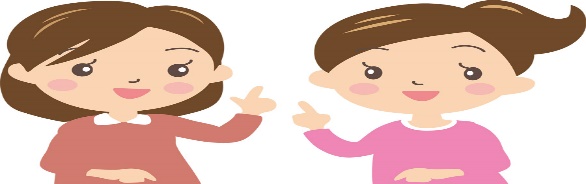 お友達紹介
　　　　　　　　　キャンペーン
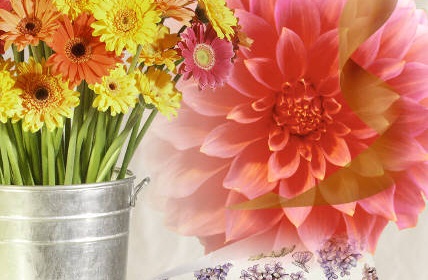 プレミアム会員様が一般のお友達ご紹介で

　
　　通常5,000円入会　→　3,000円入会
しかも
ご紹介してくれた方、ご紹介された方
それぞれに2,000円分の
あじさい提携店で使える
商品券をプレゼント！！
※商品券は郵送になります。
次回のアレンジ教室のあとはお友達と一緒に
気になる「あのお店」でランチはいかがですか？
　あじさい提携店　例
　　　　・ブラッスリー　ソレイユさん
　　　　・Han:nariさん
　　　　・プチレストラン木かげさん
　　　　・アジアン食堂たかよしさん
　　　　・レストラン大原さん　　　他多数あります
キャンペーン期間　6月～11月21日
お友達とのご参加お待ちしております。(要予約)
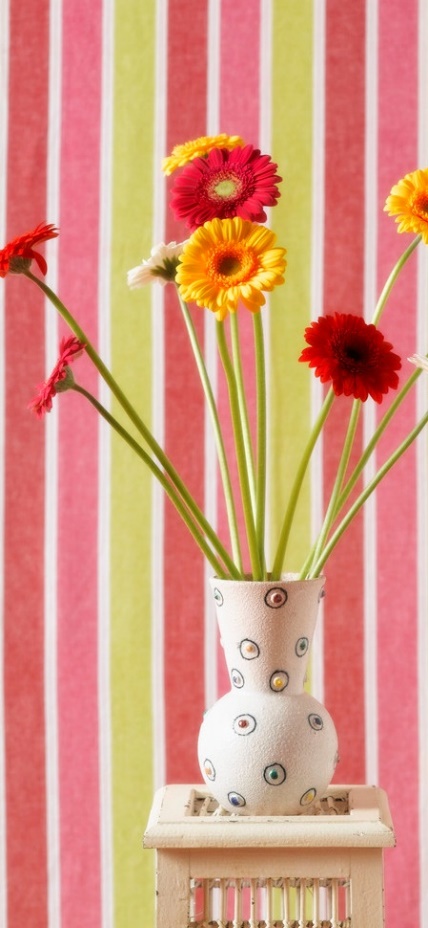 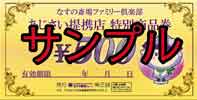 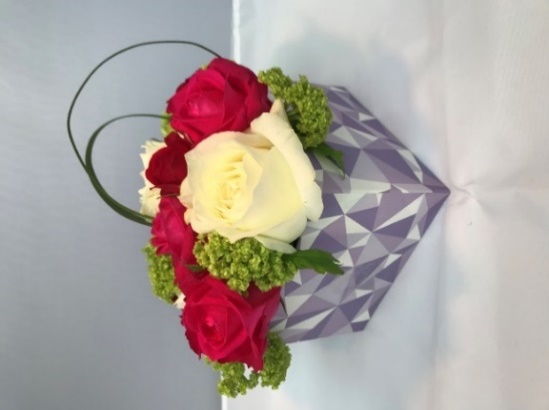